National Accounts Statistics of Nepal 2014/15(Annual Estimate)
Press Release Program
08 June, 2015
Central Bureau of Statistics
Growth Scenario
Growth Scenario
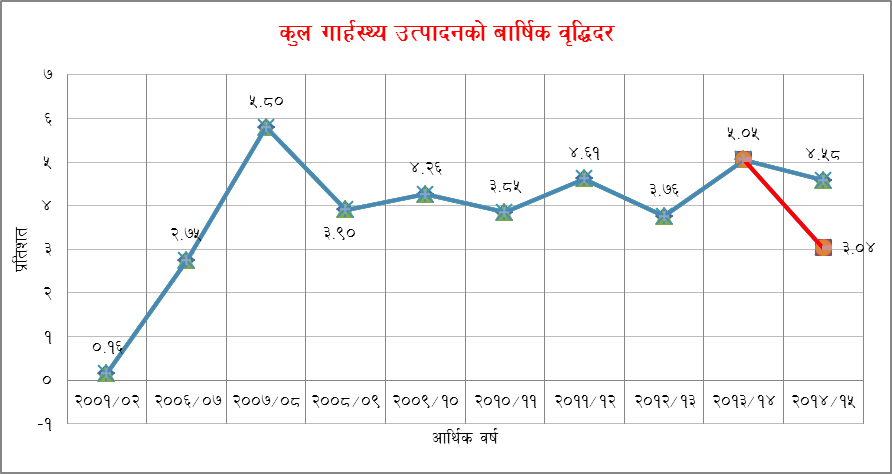 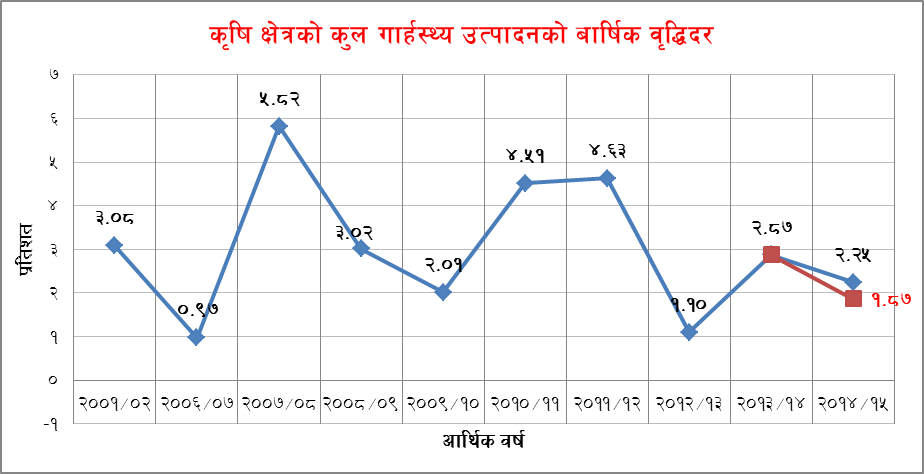 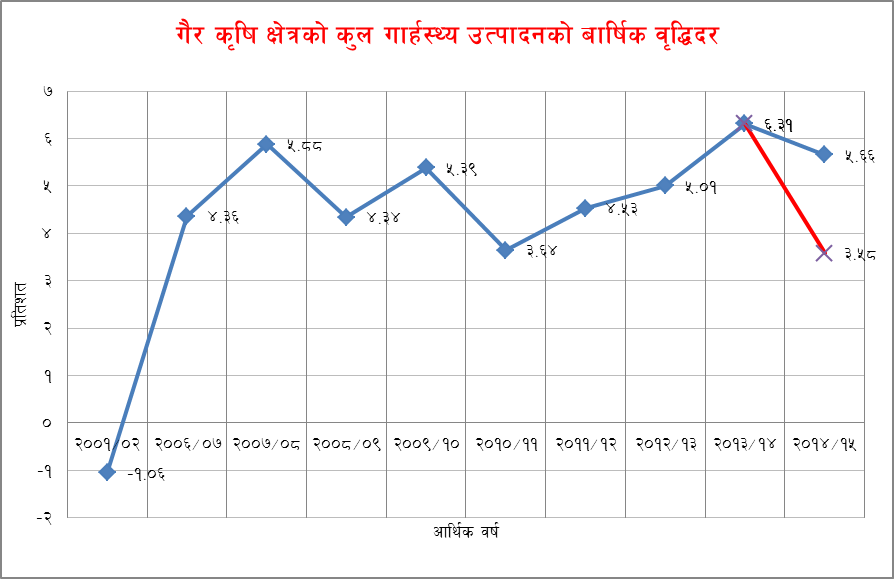 Growth Scenario
Size of Economy
Per capita GDP at nominal prices
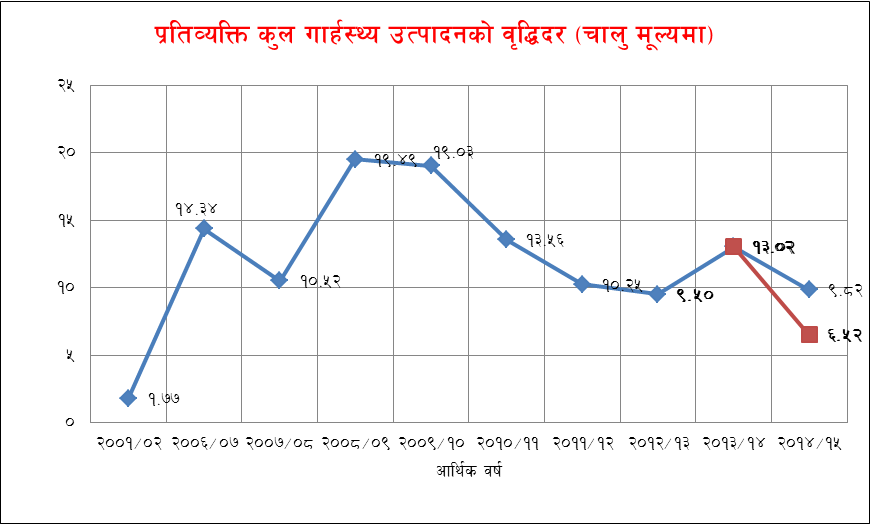 Composition of the economy
Thank you